KRITERIJI ZA RANGIRANJE POLJOPRIVREDNIH GOSPODARSTAVA NA PODRUČJU GRADA ZAGREBA I PRIJEDLOG MJERA ZA PERIOD 2016.-2020.
[Speaker Notes: SADRŽAJ


Uvod
Kriteriji za rangiranje gospodarstava
Podjela na komercijalna i potencijalno komercijalna gospodarstva
Program potpore
Prijedlog potpore]
SADRŽAJ
Uvod
Kriteriji za rangiranje gospodarstava
Podjela na komercijalna i potencijalno komercijalna gospodarstva
Program potpore
Prijedlog potpore
GRAD ZAGREB
Površina 64.135 hektara
Prema statističkom ljetopisu (2012.) na području Grada Zagreba zabilježeno je:
4.151 grla goveda
9.242 grla svinja
2.171 ha kukuruza
500 ha pšenice i ječma
466 ha vinograda (15.000 hl vina)
> 100 ha krumpira
60 ha kupusa i kelja
53 ha graha
15 ha crvenog luka i češnjaka
< 300.000 stabala jabuka
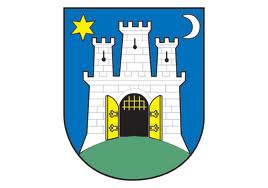 KLJUČNE PRETPOSTAVKE I IZVORI PODATAKA
Katalog kalkulacija poljoprivredne proizvodnje 2012. (PSS)
Korisnici mjera potpore ruralnog razvitka Grada Zagreba u 2012. godini
Uredba Europske Komisije o rangiranju:
1242/2008 – Establishing a Community typology for agricultural holdings (Annex 2, Economic size of holdings)
867/2009 – Amending and correcting Regulation (EC) 1242/2008
SADRŽAJ
Uvod
Kriteriji za rangiranje gospodarstava
Podjela na komercijalna i potencijalno komercijalna gospodarstva
Program potpore
Prijedlog potpore
KRITERIJI ZA RANGIRANJE
Rangiranje gospodarstava sukladno prihodima:
Sukladno proizvodnim resursima, poljoprivredna gospodarstva su svrstana u razrede:
ES14 (Economic size 14)
ES9 (Economic size 9)
ES6 (Economic size 6)

U obzir je uzeta prosječna mjesečna bruto plaća u sektoru Poljoprivreda, šumarstvo i ribarstvo u RH u 2011. godini  6.681 HRK, odnosno 4.858 HRK neto (DZS), te mjesečna neto plaća u veljači 2013 u gradu Zagrebu 9.817 bruto, odnosno 6.455 neto ( GU za strategijsko planiranje i razvoj grada).
RAZREDI
Gospodarstva su podjeljena prema:
Sektoru 
Voćarstvo
Stočarstvo
Ratarstvo
Povrćarstvo
prema Standard Output-u (SO)
Komercijalna
Nekomercijalna
VOĆARSTVO – Komercijalni
Ukupno: 33
Kulture:
jagode, borovnice, aronija, jabuke, vinske sorte, kruške, trešnje, šljive, višnje, breskve, orah, lješnjak, kupine...
SO (EUR): 25.000 – 750.000
Razredi: 6 – 10

Popis komercijalnih voćara
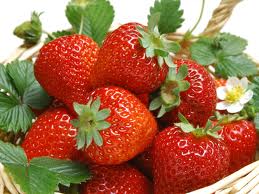 VOĆARSTVO – Potencijalno komercijalni
Ukupno: 32
Kulture:
jagode, borovnice, aronija, jabuke, vinske sorte, kruške, trešnje, šljive, višnje, breskve, orah, lješnjak, kupine...
SO (EUR): 8.000 – 25.000
Razredi: 4-5

Popis potencijalno komercijalnih voćara
RATARSTVO
Ukupno: 10
Kulture: 
Kukuruz, suncokret, soja, ječam, pšenica, raž, zob, ječam...
SO (EUR): 600 – 50.000


Popis ratara
STOČARSTVO - Komercijalni
Ukupno: 13
Grla:
Krave, koze
SO (EUR): 25.000 – 250.000
Razredi: 6 – 8


Popis komecijalnih stočara
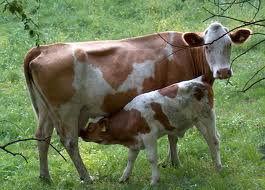 STOČARSTVO - potencijalno komercijalni
Ukupno: 56
Grla: 
Krave, svinje
SO (EUR): 8.000 – 25.000
Razredi: 4 – 5


Popis potencijalno komercijalnih stočara
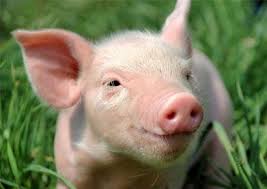 SADRŽAJ
Uvod
Kriteriji za rangiranje gospodarstava
Podjela na komercijalna i potencijalno komercijalna gospodarstva
Program potpore
Prijedlog potpore
PROGRAM POTICANJA RAZVITKA POLJOPRIVREDE I ŠUMARSTVA NA PODRUČJU GRADA ZAGREBA
Ciljevi:
Održiva i konkurentna poljoprivreda
Održivi dohodak i kvaliteta života u očuvanim ruralnim područjima
Iznos potpore:
2016. – 9,4 milijuna HRK
2017. – 9,5 milijuna HRK
2018. – 9,5 milijuna HRK
2019.  - 9,5 milijuna HRK
2020.  - 9,5 milijuna HRK
Ukupno 47,4 milijuna HRK
POTPORE PREMA SEKTORIMA
Mjere lokalne potpore poljoprivredi i ruralnom razvoju:
Investicije u poljoprivrednim gospodarstvima
Prerada poljoprivrednih proizvoda i njihovo trženje
Udruživanje poljoprivrednika
Mladi poljoprivrednici
Školovanje, prekvalifikacija i poduka
Mjere zaštite okoliša u području poljoprivrede i šumarstva
Projekti u šumarstvu i lovstvu
POTPORE PREMA SEKTORIMA
Mjere uređenja zemljišta
Očuvanje kulturnog blaga, ruralnih običaja i održavanje manifestacija
Raznovrsne poljoprivredne i druge aktivnosti radi ostvarivanja dopunskih ili alternativnih izvora prihoda
Ruralni turizam i tradicionalni ruralni obrti
Poboljšanje ruralne infrastrukture  vezane za razvitak
Promocija poljoprivrednih proizvoda
Razvitak usluga u ruralnom prostoru
SADRŽAJ
Uvod
Kriteriji za rangiranje gospodarstava
Podjela na komercijalna i potencijalno komercijalna gospodarstva
Program potpore
Prijedlog potpore
PRIJEDLOG POTPORE ZA KOMERCIJALNA GOSPODARSTVA
Troškovi promocije prehrambenih proizvoda (web stranica, marketinške i promotivne kampanje)
Troškovi edukacija/stručno osposobljavanje poljoprivrednih proizvođača 
Troškovi analize i deklariranje gotovih prehrambenih proizvoda i vode u registriranim objektima – troškovi laboratorijskih ispitivanja
Troškovi za inovativna rješenja u poljoprivrednoj proizvodnji i/ili preradi poljoprivrednih proizvoda i/ili njihovu trženju
Troškovi označavanja poljoprivrednih proizvoda  nekom od oznaka posebnih svojstava hrane (izvornosti, zemljopisnog podrijetla, tradicionalnog ugleda ...)
Troškovi uvođenja standarda i sustava u poljoprivrednu proizvodnju (HACCP, GLOBAL G.A.P., ISO i Vodič dobre higijenske prakse)
Osiguranje poljoprivredne proizvodnje
PRIJEDLOG POTPORE ZA POTENCIJALNO KOMERCIJALNA GOSPODARSTVA
Sustav za navodnjavanje
Zaštita višegodišnjih nasada od tuče
Izgradnja, rekonstrukcija, adaptacija i opremanje farmi
Legalizacija objekata za poljoprivrednu proizvodnju
Pomoć novoosnovanim poljoprivrednim zadrugama za registraciju i početni rad
Troškovi edukacija/stručno osposobljavanje poljoprivrednih proizvođača i šumoposjednika (trošak školarina)
Trošak popravljanja strukture i plodnosti tla (gnojidba, obrada tla)
Osiguranje poljoprivredne proizvodnje
PRIJEDLOG POTPORE - PROCEDURE
Vrijeme objave i trajanja natječaja?
Trajanje obrade?
Izrada investicijske studije kroz jednostavni poslovni plan?
Ponude i potrebna dokumentacija (originali ili preslike)?
Kriteriji rangiranja prijava?
Načelo razmjerne podjele sredstava ili favoriziranje najboljih ili najbržih prijava?
Kontrola na terenu?
Ispunjenje poslovnog plana u Ex-post kontroli?
Crna lista